1
Narrative ReportingFinal Guidance  Focus Group24 April 2024
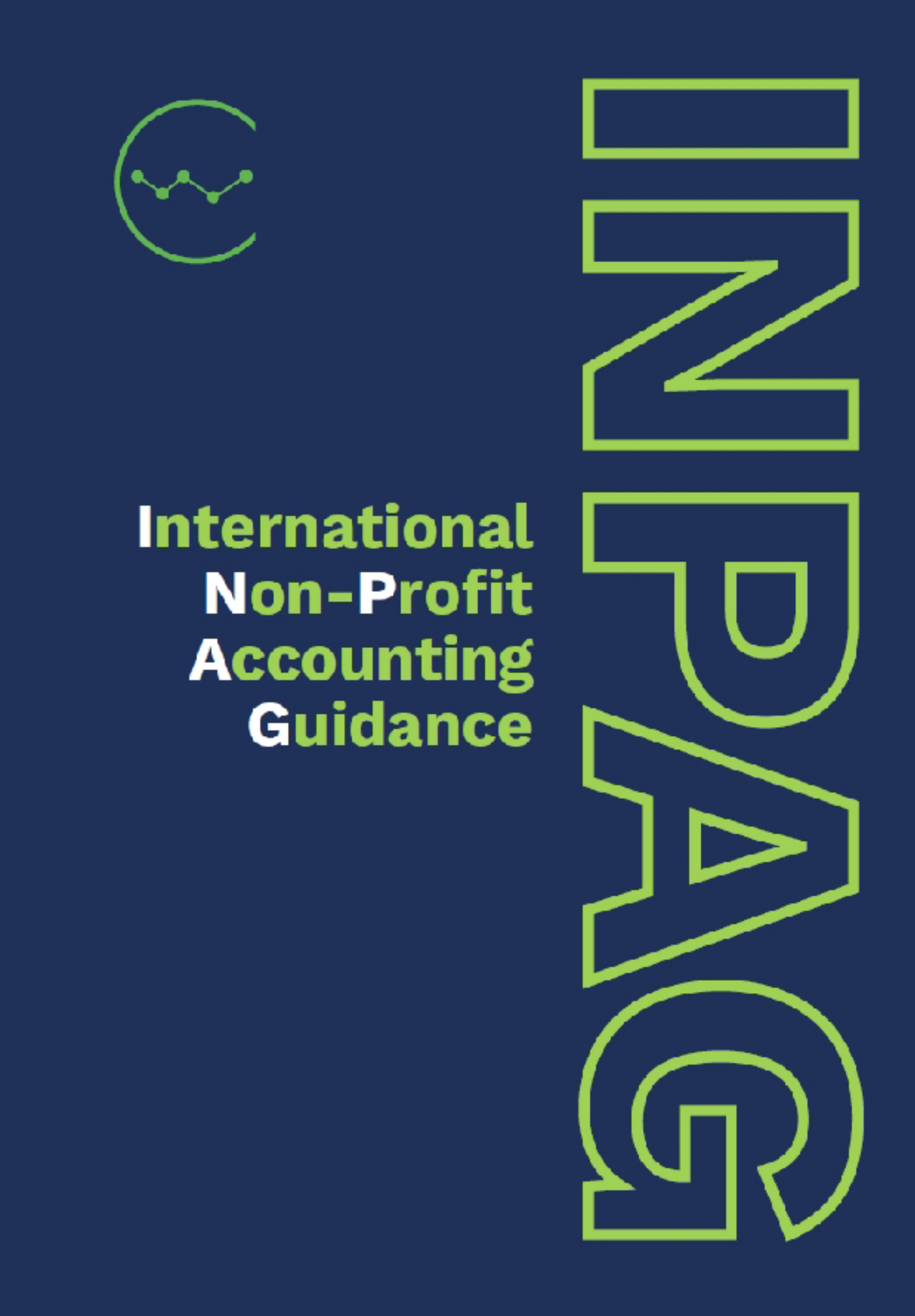 Agenda
2
3
Introduction and background
Mandatory core requirements
Could include sensitive information - eg
6
Overview
7
Sensitive Information
8
Sensitive Information – Agree
9
Sensitive Information - Disagree
10
Sensitive Information ED1 G35.7
Exceptionally an NPO shall not disclose aspects of performance information and financial statement commentary that would compromise the safety or wellbeing of individuals working/volunteering for the NPO, or those to whom it provides goods and services, because the information is sensitive and/or could prejudice the ability of the NPO to deliver its mission.  An NPO will remain in compliance with the requirements of INPAG where this exception is utilised. 

When a sensitive information exception has been used, the NPO should disclose that the narrative report has been prepared in accordance with the requirements of this paragraph but is not required to provide any information that would have the effect of highlighting the nature or substance of the sensitive information. An NPO shall present performance information and financial statement commentary related to those operations and activities that does not result in sensitive information.
*Italics included for the purposes of the focus group only
11
Sensitive Information - questions
12
Proposal
Non-disclosure statement:

“This narrative report has been prepared in accordance with the requirements of INPAG 35.7.”
13
Poll 1
Please also share reasons or comments in the chat
Reporting of other information
15
Sustainability reporting - Position
16
Scope of Narrative Reporting
17
Sustainability reporting – consultation feedback
IFRS S1 (Sustainability) & S2 (Climate) issued in Jun 2023
IPSASB Exposure Draft expected September 2024
18
Looking ahead
19
Poll 2
Please also share reasons or comments in the chat
20
Other information (non-mandatory)
Respondents indicated that there should be more guidance on other information
If used it should be irrevocable for comparability
Secretariat is of the view that it should not be irrevocable but consistently applied
Should there be more guidance?
What form should it take?
21
Other information ED1 G35.30
*Italics included for the purposes of the focus group only
“An NPO may choose or be required to present additional information in its general-purpose financial report beyond the performance information and financial statement commentary included in this Section. 

Where it does so, the additional information shall, as far as possible, be presented in compliance with the requirements of this Section (principles, presentation, comparative information, consistency of reporting, and disclosure of judgements).”
22
Poll 3
Please also share reasons or comments in the chat
23
Next steps
24
Stay connected
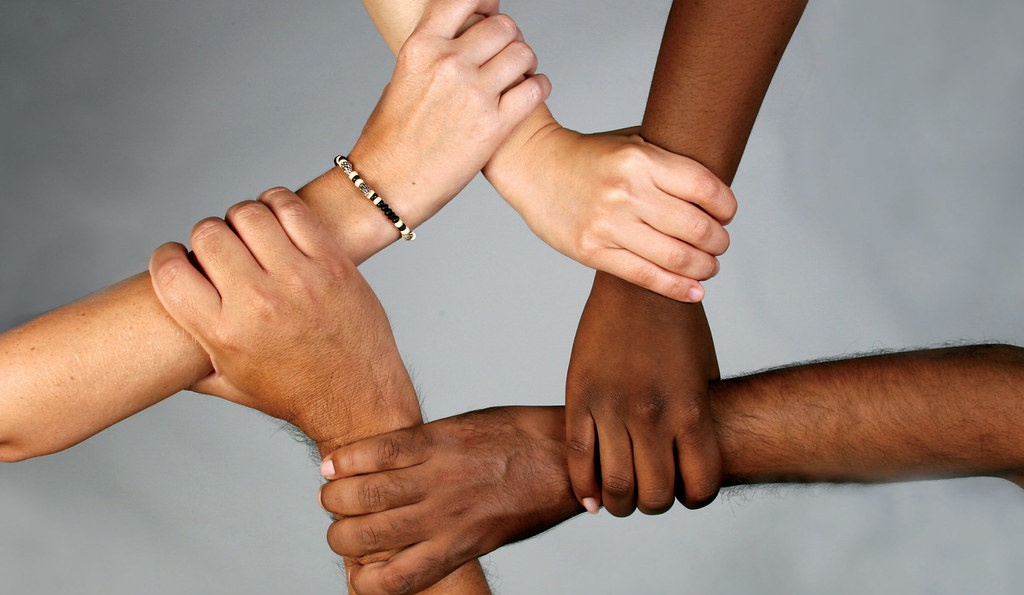 Subscribe for newsletters
Join the online forum
LinkedIn & Twitter
Contact us on: IFR4NPO@cipfa.org